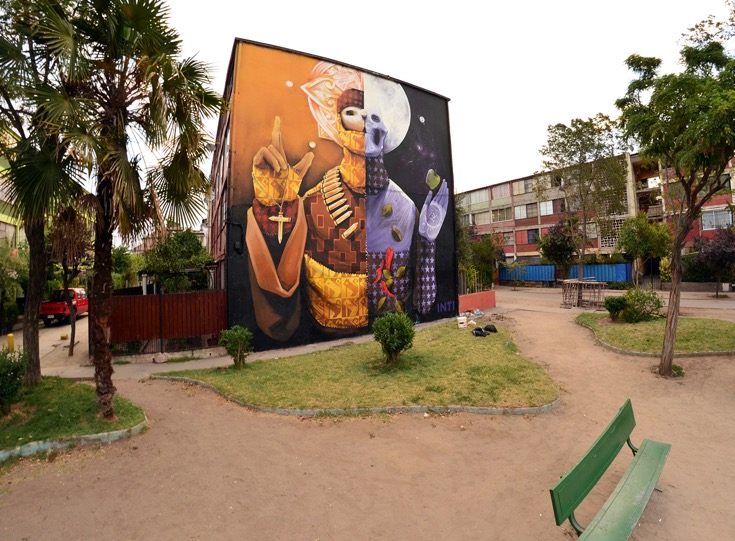 Pintura mural
1° medio
OA 2
Crear trabajos y proyectos visuales basados en sus imaginarios personales, investigando el manejo de materiales sustentables en procedimientos de grabado y pintura mural.
OA 5
Realizar juicios críticos de trabajos y proyectos visuales personales y de sus pares, fundamentados en criterios referidos al contexto, la materialidad, el lenguaje visual y el propósito expresivo. 
OA 6
Diseñar propuestas de difusión hacia la comunidad de trabajos y proyectos de arte, en el contexto escolar y local, de forma directa o virtual, teniendo presente las manifestaciones visuales a exponer, el espacio, el montaje, el público y el aporte a la comunidad, entre otros.
objetivos
¿Han visto murales?, ¿dónde? 
¿Qué les llama la atención de estos?
¿Qué creen ustedes que los muralistas expresan en sus obras?
¿Por qué creen eso?
¿Cómo utilizan los elementos de lenguaje visual?
¿En qué se diferencian las pinturas murales de otro tipo de pinturas?
Para comenzar
Es una manifestación visual que se realiza utilizando como soporte un  muro o techo y se caracteriza por estar realizado en gran formato.
En la actualidad, los encontramos principalmente en espacios públicos integrados con la arquitectura. 
Existen variados procedimientos para realizar murales, tales como el fresco, esgrafiado, mural cerámico, de mosaico y de relieve, entre otros.
¿Qué es un mural?
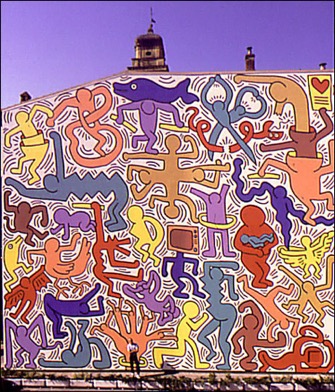 Comparando murales de diferentes épocas
Para realizar sus comparaciones primero establezcan criterios tales como: materiales, temas, lugares donde se ubican, colores, formas y texturas entre otros.
Muralismo en Chile
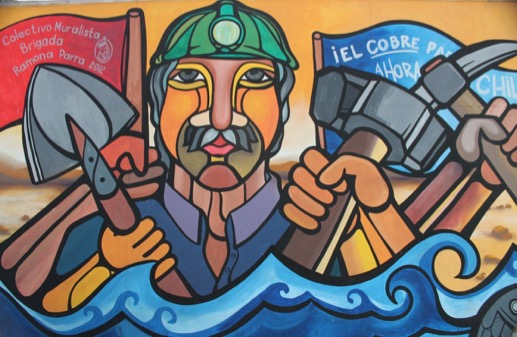 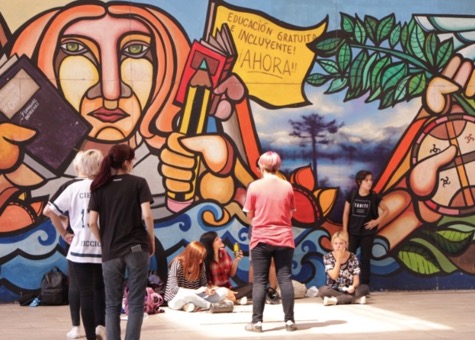 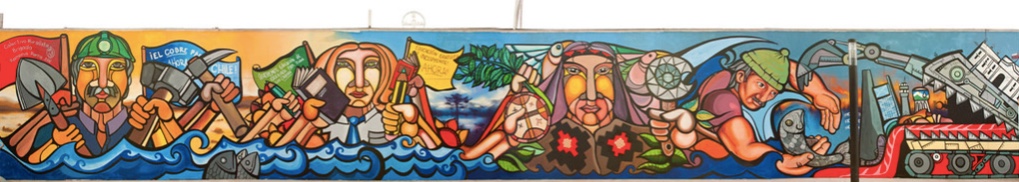 Mural Colectivo Centro Gabriela Mistral GAM, por Brigada Ramona Parra (BRP), 2012. 
15 x 4 metros. Santiago, RM. Chile
Museo a cielo abierto Valparaíso
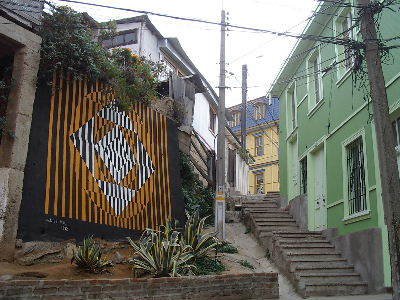 Mural 11 Mario Toral
Mural Matilde Pérez
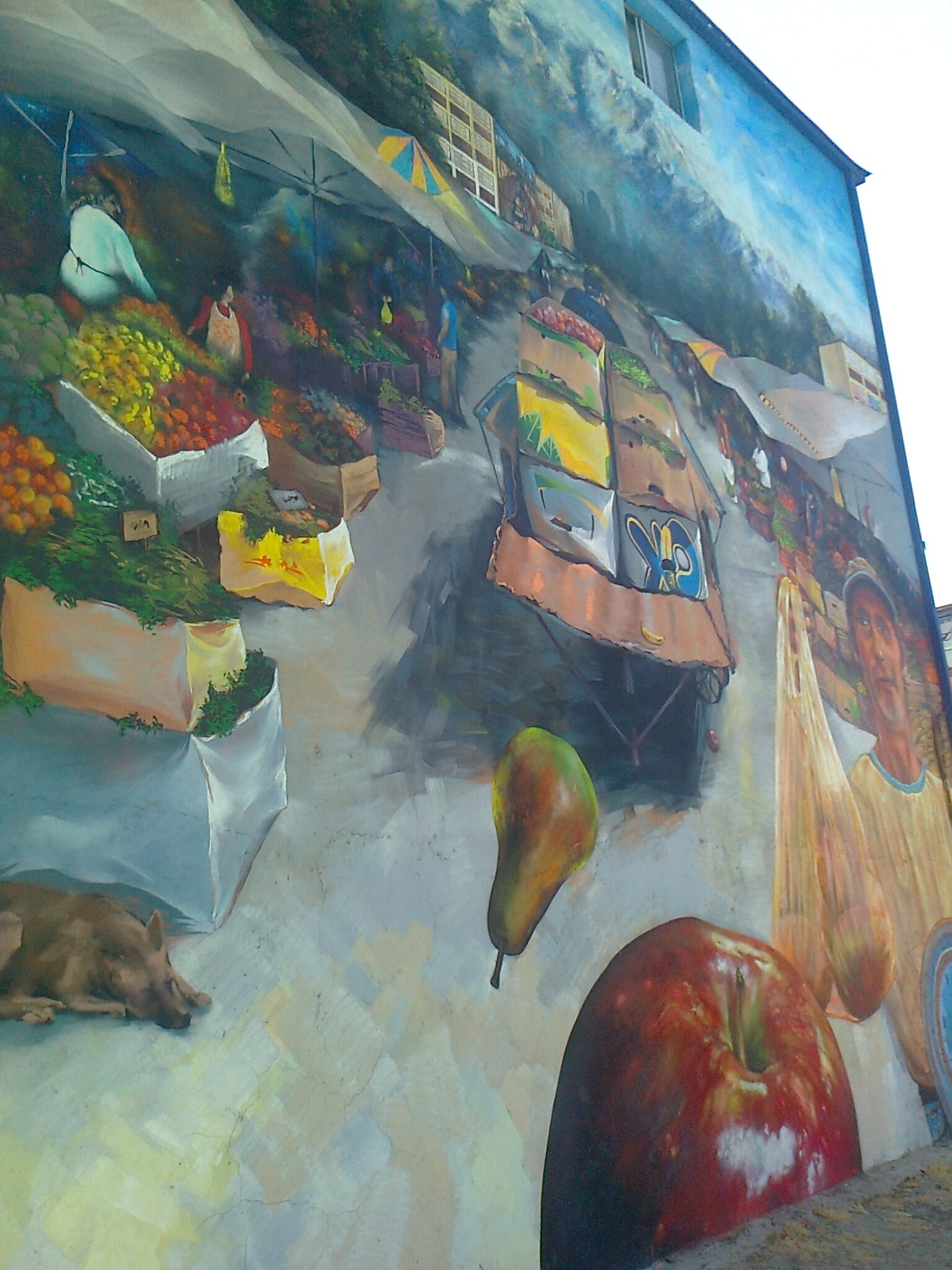 Museo cielo abierto San Miguel
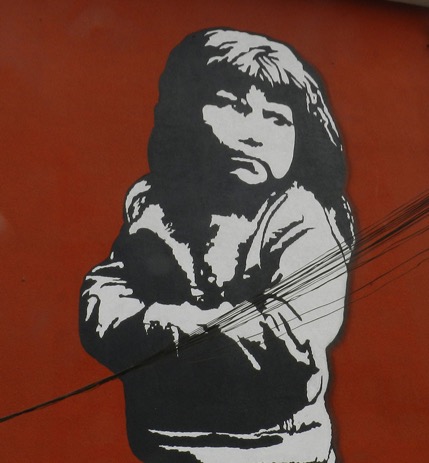 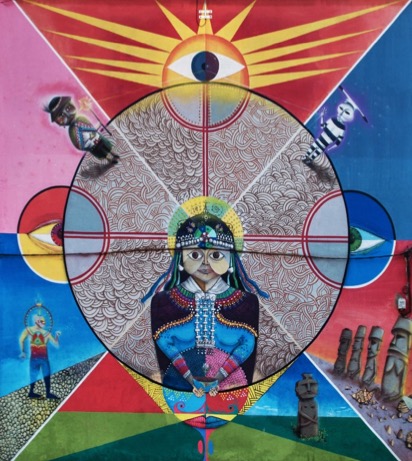 “Mi niña”, Artista Adrián, Argentino, 2014
“Mely Wuayra”, Artistas AISLAP, Chilenos. 2010
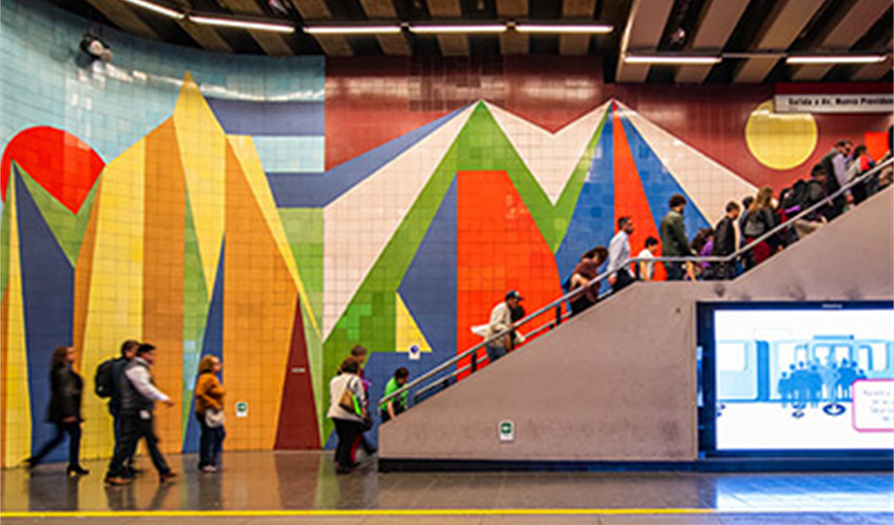 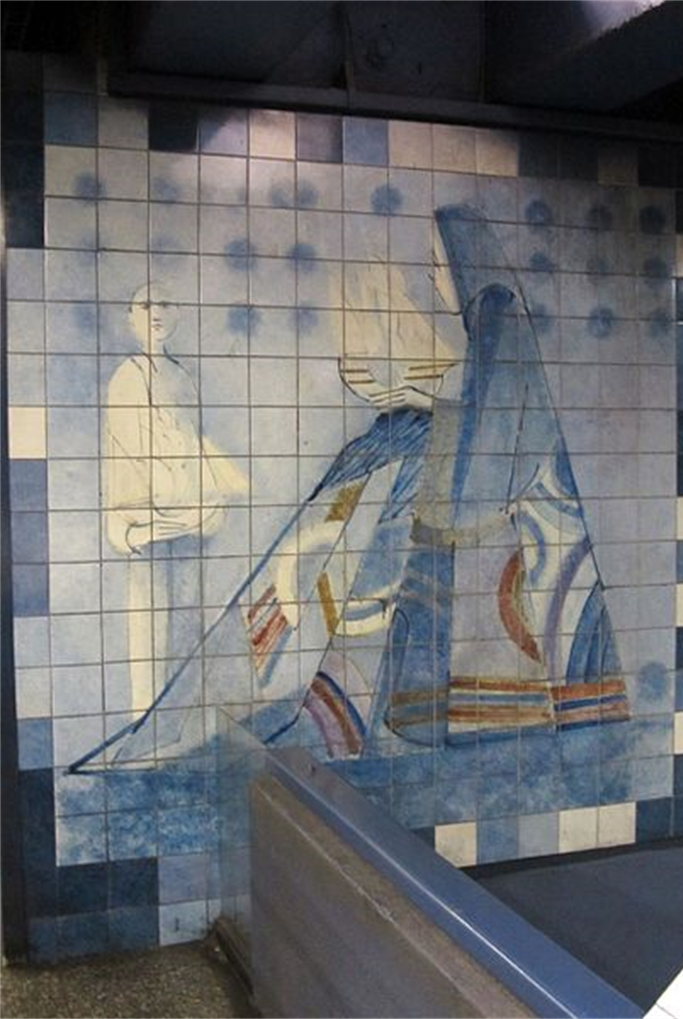 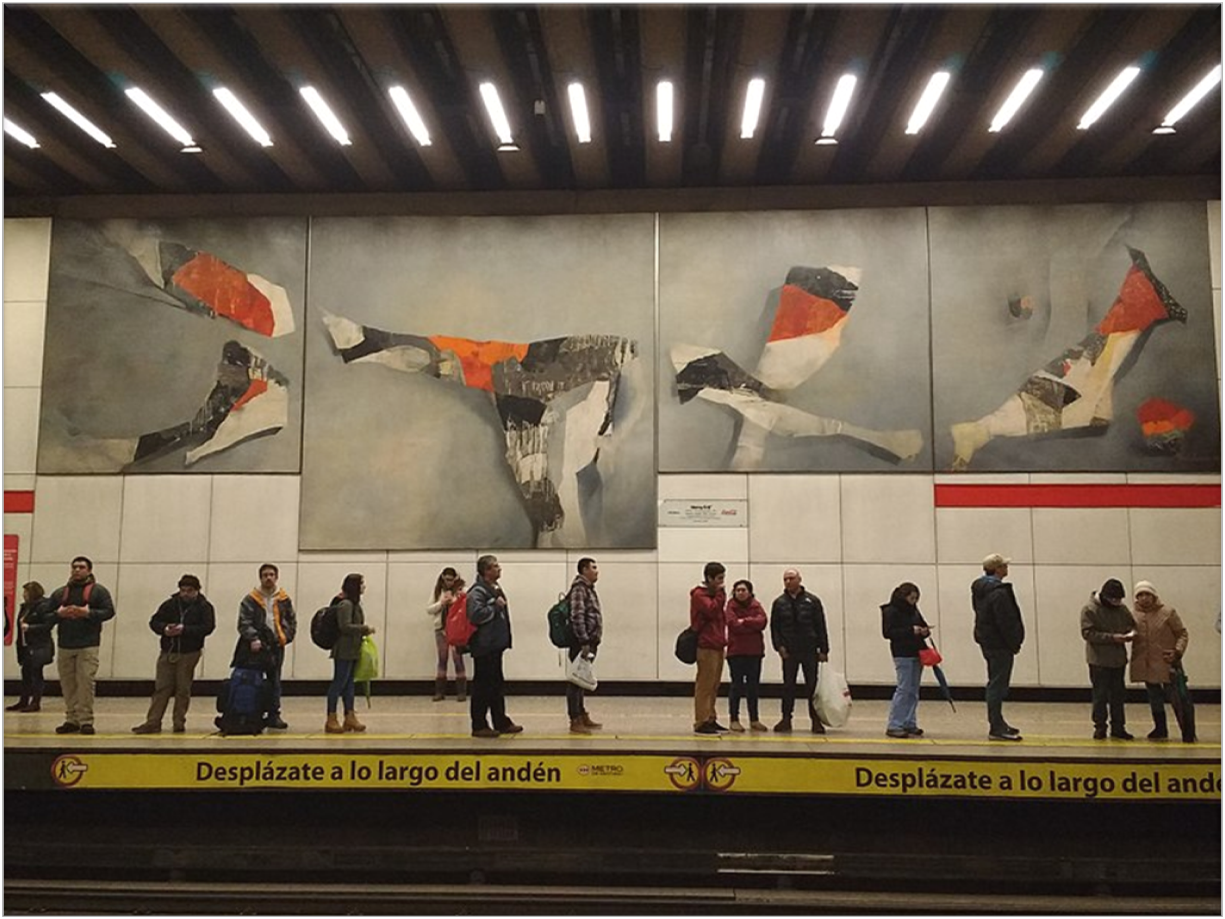 Murales en el Metro de Santiago
Estación Lo Heroés
Estación Los Leones
Estación Santa Lucía
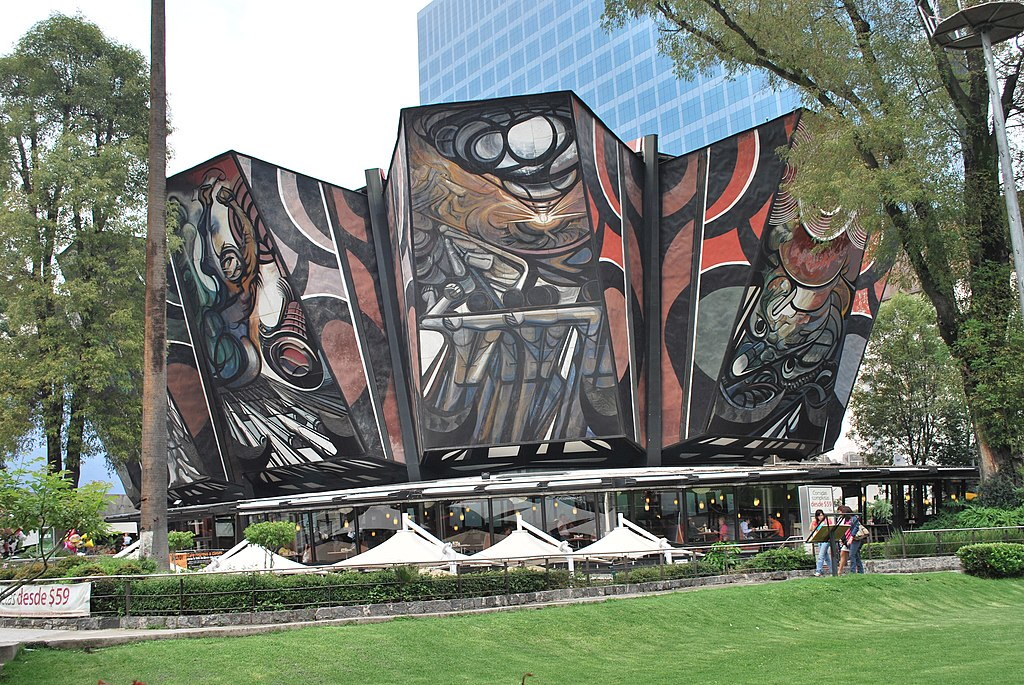 Muralismo en Latinoamérica
Mural Maya
Mural del Palacio Nacional 
Diego Rivera
El hombre controlador del universo
Diego Rivera
El hombre en llamas
José Clemente Orozco
Malik , Explorador en cárcel de Lenzburg
Muralismo en el mundo
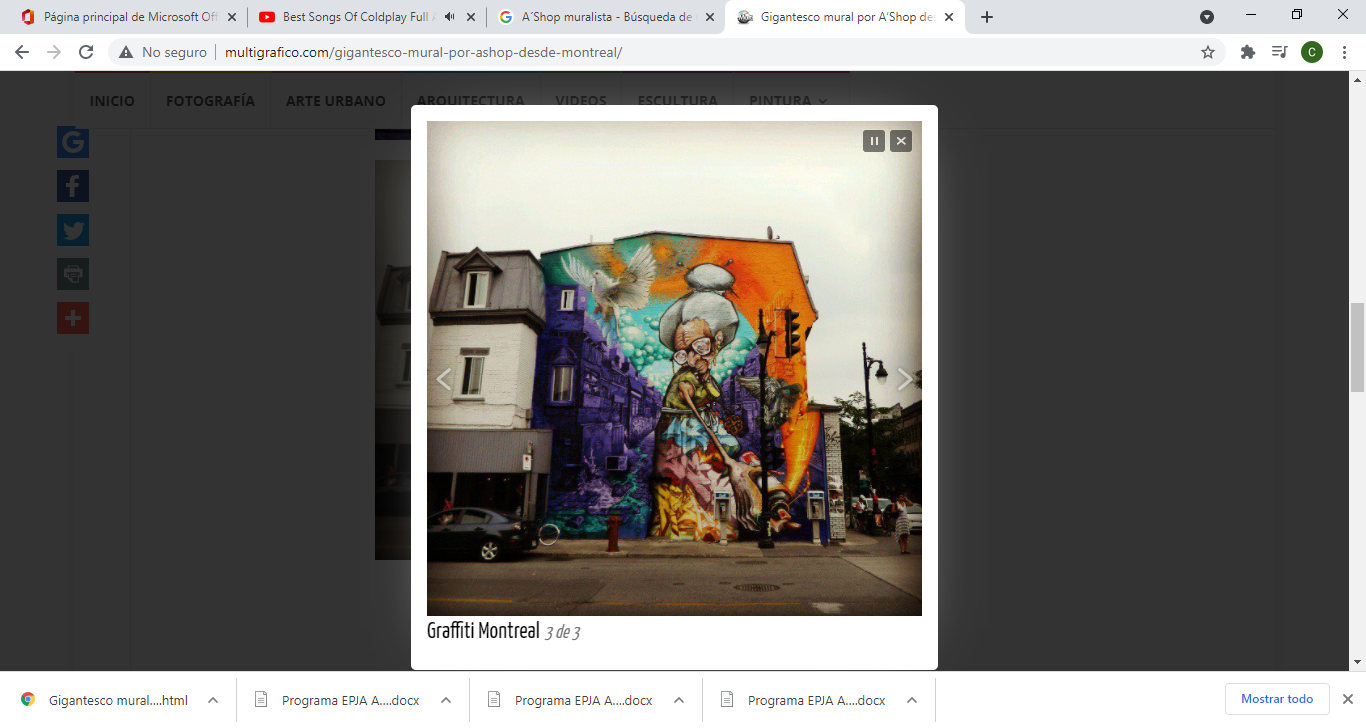 A´Shop, Abuela
Bansky, Compra hasta caer
Blu, S/T
Kobra, Anne Frank
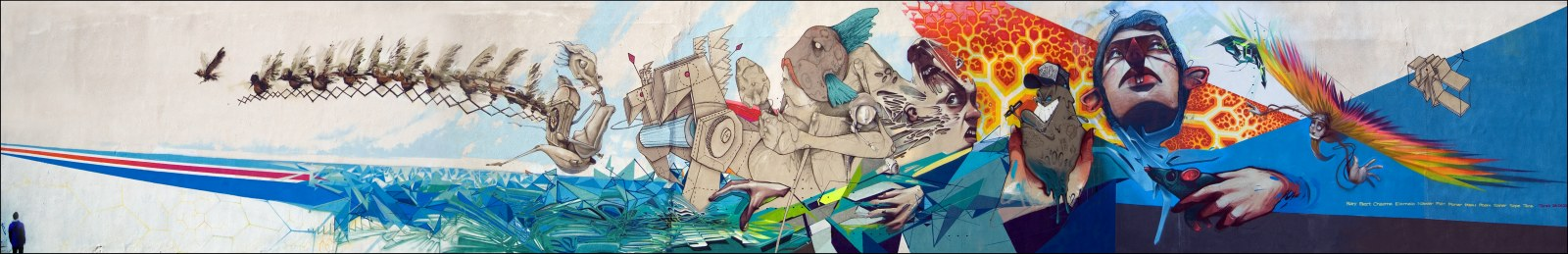 ETAM, Las nubes
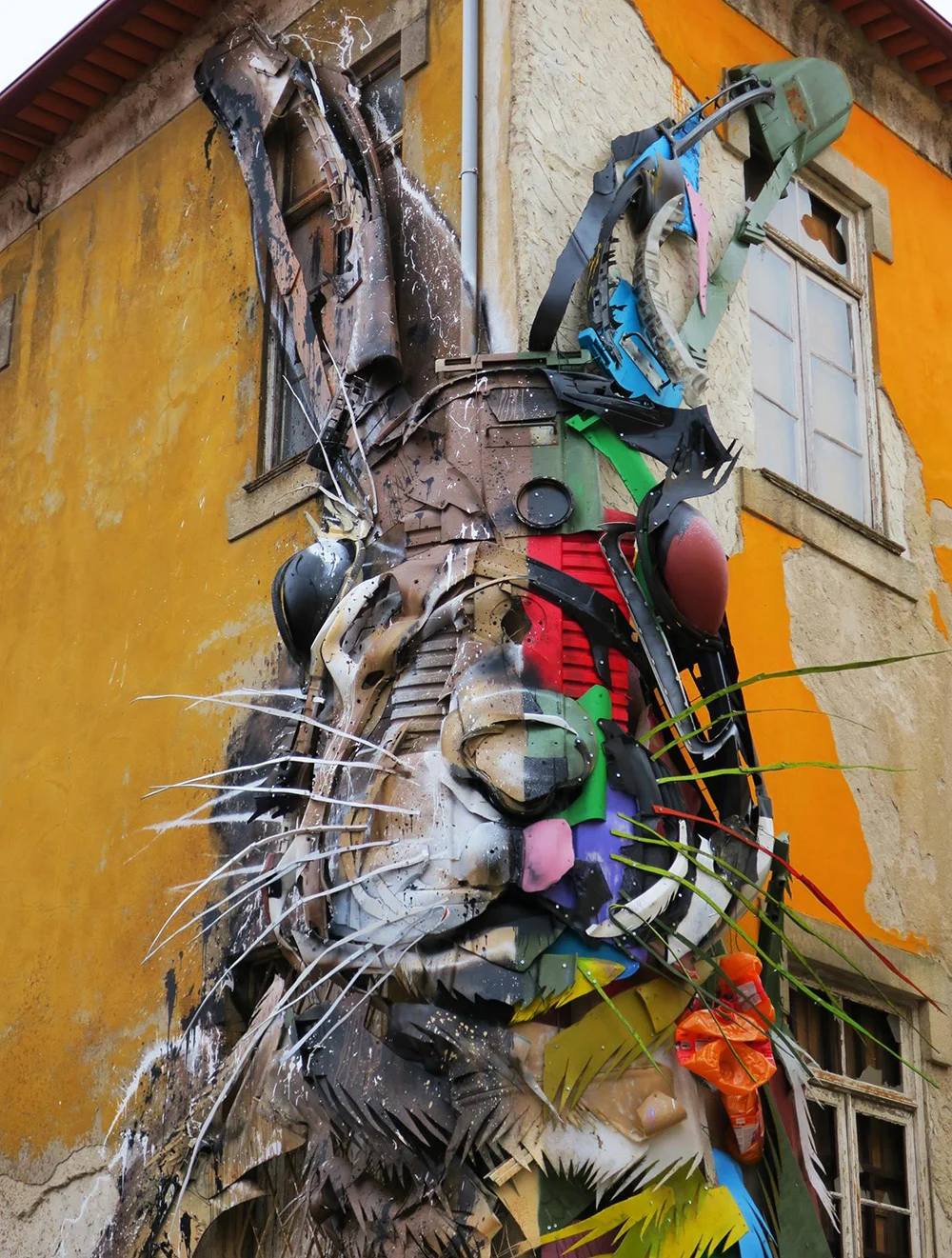 Bordalo II, S/T
En esta  actividad se espera que ustedes como curso creen  un museo de murales en su establecimiento. Para esto:
Se pueden organizar en grupos pequeños.
Seleccionan un muro o espacio en el establecimiento para realizar el mural. (En caso de no poder pintar sobre el sobre el muro directamente, se pueden usar cartones  pegados).
Toman fotografías del emplazamiento y analizan sus características.
Desarrollan ideas para sus murales a través de bocetos y croquis. 
Seleccionan los materiales  y herramientas con que los elaborarán
Preparan la pared o cartones para el mural y traspasan el boceto o croquis.
Realizan el mural considerando la propuesta y materiales. 
Registran los murales mediante fotografías, videos, o una animación quickmotion.
Actividad
Imágenes en:
http://www.culturaydeporte.gob.es
http://www.haring.com
www.plataformaurbana.cl/archive
https://www.museoacieloabiertoensanmiguel.cl/
www.inti.cl/ 
http://www.haring.com/
https://www.malikarts.com/
http://multigrafico.com/
https://es.wikipedia.org/
https://www.allcitycanvas.com/
https://www.etamcru.com/
https://culturainquieta.com/